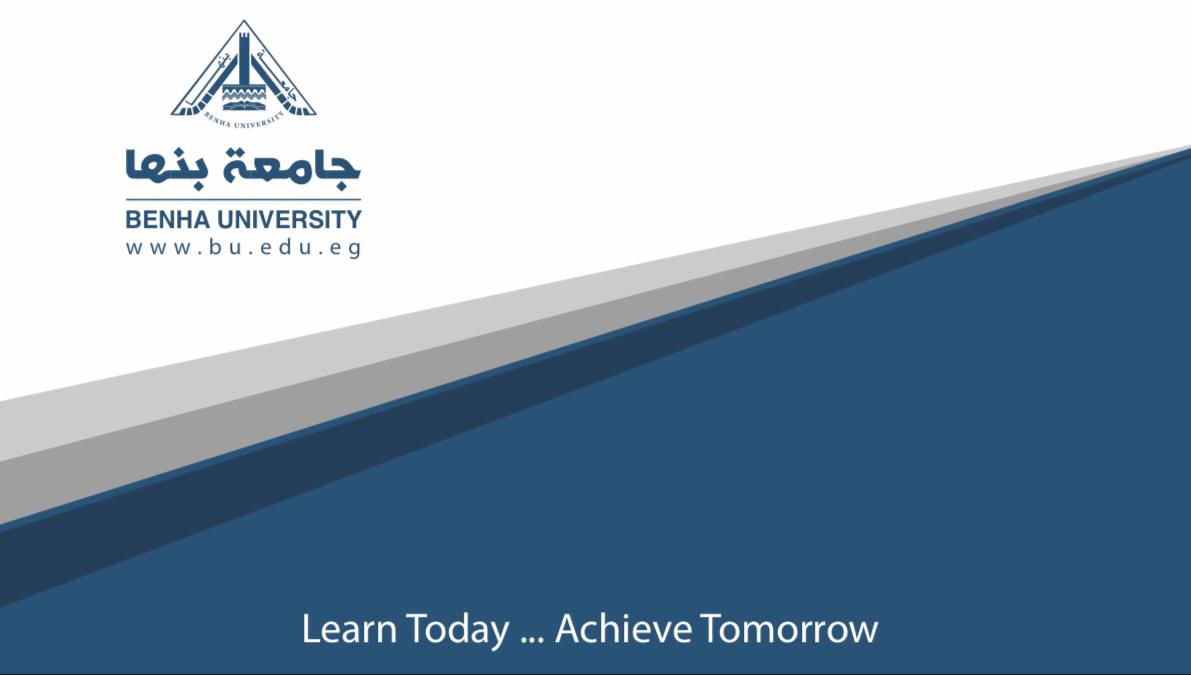 تصنيف ديوي العشري
د.نهي بشير احمد عبد العال
الفرقة الثانية 
قسم المكتبات والمعلومات
مميزات تصنيف ديوي العشري 
     المرونة في استعمال القوائم والمؤشرات التوجيهية التي تفسح المجال أمام إظهار جميع جوانب الوثيقة من حيث الشكل أو الموضوع. استعماله الأرقام العربية العشرية التي تتميز بكونها قصيرة من حيث الترتيب الرقمي ومرنة الاستعمال. توفير التفصيل الدقيق للفروع والموضوعات. تخصيص الموضوعات المركبة التي تشمل العديد من الجوانب في وقت واحد. استعماله للجداول الهجائية من أجل ترتيب الأسماء ،والأماكن لتوفير الوقت والجهد. يستعمل وسائل التذكر بشكل واسع في الجداول الرئيسية أو الإضافية لتقديم المعلومات التي تتشابه في نفس الصفة. تعتبر خطة ديوي شاملة جداً، حيث تجمع بين الصفة الحصرية والتوجيهية التي تعتبر شاملة لجميع الأقسام والفروع المتعلقة بالمعرفة البشرية. صدور نظام ديوي العشري بعدة لغات حول العالم تصل إلى ما يزيد عن ثلاث عشرة لغة، وخاصة اللغات العالمية،مثل: اللغة الإنجليزية والفرنسية والألمانية.
المبادئ العامة للتصنيف
المبادئ التي بني عليها النظام
:ـ الشمولية في استيعاب جميع الموضوعات . العشرية في أسلوب تقسم المعرفة ، فقد قست المعرفة البشرية إلى عشرة أقسام رئيسية سميت ( الأصول ) ، ثـــم قسم كل أصل إلى عشرة فروع ، ثم قسم كل فرع إلى عشر شعب ، ومن هنا تأتي صفة النظام بأنــــــه عشري . الثلاثية في تكوين الأرقام الرئيسية ، فقد اعتمد ( ديوي ) قاعدة في الترقيم بحيث لا يقل الرمز المعــــــــــطى لأي موضوع عن (3) أرقام ، ولذلك فإن أول رمز أو رقم في تصنيف ديو هو ( … ) وآخر رمز هـــــــــو ( 999 ) . الهرمية في تفريع المعرفة من العام إلى الخاص ، كلما أصبح عندنا موضوع جديد أكثر تخصصاً مــــن الموضوع المتفرع منه أو بمعنى آخر أكثر تحديداً . ومثال على ذلك :700 الفنون790 التسلية والترفيه796 الألعاب الرياضية خارج المنزل796.33 كرة القدمويبدأ من الموضوع العام إلى الموضوع الخاص ، كما هو مبين في المثال : إن ( كرة القدم ) جزء مــن الألعـــــاب ( الألعاب الرياضية خارج المنزل ) وأن ( الألعاب الرياضية خارج المنزل ) جزء من ( التسلية والترفـيــــــــــــــــــــه ) و ( التسلية والترفيه) جزء من الأصل الرئيسي ( الفنون ) .
رقم الطلب أم الرقم الخاص :ـ
إن أي رقم في خطة تصنيف ديوي هو رقم مخصص لموضوع معين وليس لكتاب بعينه ، وبالتالي فهـــــــــي تأخذ نفس الرقم ، ولكي يتم التمييز بين هذه الكتب ، يلجأ المصنفون إلى إضافة مجموعة من ثلاثة حروف تؤخـــــذ مــــــــــن بيانات الكتاب وتوضع تحت رقم التصنيف لتمييز كتاب معين عن غيره من الكتب ، ويسمى الناتج عندئذ بالرقــم الخـاص وهذا الرقم هو الذي يطلب به الكتاب ويرتب بمقتضاه على رفوف المكتبة .والحروف الثلاثة المذكورة هي عبارة عن : الحرف الأول من المقطع الأول من اسم المؤلف ( في العادة يكون اسم العائلة عندما تتبع المكتبة أسلـــــــوب قـلب الاسم ) . الحرف الأول من المقطع الثاني من إسم المؤلف ( الإسم الأول ) . الحرف الأول من العنوان ( مع إغفال أل التعريف ) .مثال على ذلك ما يلي : ـعنوان الكتاب : الفهرسة الوصفية للمكتبات .المؤلف : شعبان عبد العزيز خليفة .رقم التصنيف : 25.3 .رقم الطلب : 0.25.3خ ش فخ – أول حرف من خليفة ش – أول حرف من شعبانف – أول حرف من فهرسة .
قائمة التقسيمات الموحدةيتناول بعض المؤلفين الموضوعات من وجهة النظر الفلسفية أو التاريخية أو تعالج هذه الموضوعات في شكل مختصرات أو مقالات أو معاجم مرتبة ترتيبا خاصا أو على هيئة موسوعة وهذه الأشكال يمكن صياغة أي موضوع في قالبها ورغبة في تمييز هذه الكتب عن غيرها من الكتب التي تتناول الموضوع بطريقة عادية فقد تضمنت خطة ديوي أرقاما خاصة بالشكل حتى يدل رقم تصنيف الكتاب على الموضوع والشكل الذي ظهر به الكتاب في الوقت نفسه وأطلق على هذه التقسيمات أقسام الشكل واستمرت هذه التسمية متبعة في جميع طبعات تصنيف ديوي حتة الطبعة السابعة عشرة التي صدرت عام 1965 فأطلق عليه الفرعية الموحدة واصطلح على تسميتها بالتقسيمات الفرعية اختصارا وهذه الأرقام لا تستخدم بمفردها وإنما تضاف إلى رقم الموضوع الأساسي حيث أنها تظهر الشكل الذي ظهر به الموضوع وليس لها استخدام منفصل .
قواعد استخدام التقسيمات الموحدة****************
يجوز استخدام التقسيمات الموحدة بالنسبة إلى أي موضوع من موضوعات التصنيف وذلك بإضافة التقسيم الموحد إلى رقم الموضوع في نهايته مع الأخذ في الاعتبار القواعد التالية* لا تستخدم هذه الأرقام بمفردها ولكن تضاف لأرقام التصنيف المأخوذة من الجداول الرئيسية 0* توضع علامة عشرية بعد الرقم الثالث عند إضافة هذه الأرقام إلى الجداول الرئيسية 0*لابد من رجوع المصنف إلى الجداول الرئيسية قبل تطبيق هذه القواعد لاحتمال وجود تعليمات أخرى* إذا كان رقم الأساس لا ينتهي بصفر كما هو الحال في الغالبية العظمى من الموضوعات في تصنيف ديوي العشري يضاف إليه التقسيم الموحد مباشرة دون حذف أو إضافة 0أمثلة
امثلةعلم البساتين 635دورية في علم البساتين 635.05التأمين الاجتماعي 368.4معجم في التأمين الاجتماعي 368.403* إذا كان رقم الأساس ينتهي بصفر يضاف إليه التقسيم الموحد بعد حذف صفر التقسيم الموحدأمثلةالدين الإسلامي 210دائرة المعارف الإسلامية 210.3التربية 370فلسفة التربية 370.1
* إذا كان رقم الأساس ينتهي بصفرين يضاف إليه التقسيم الموحد بعد حذف صفر التقسيم الموحد وصفر آخر من رقم الأساسأمثلةالفلسفة 100الموسوعة الفلسفية 103التكنولوجيا 600موسوعة تكنولوجية 603* يجوز عند الضرورة استخدام أكثر من تقسيم موحد للوعاء الواحد في الموضوع الواحدأمثلةالاقتصاد 330موجز تاريخ الاقتصاد 330.902
موجز تاريخ الدين الإسلاميالدين الإسلامي 210المعالجة التاريخية 09تاريخ الدين الإسلامي 210.9 ( بعد حذف صفر التقسيمات الموحدة)موجزات 02موجز تاريخ الدين الإسلامي 210.902
استخدام صفرين في التقسيمات الموحدةلسبب أو لآخر يحدث أحيانا أن يتضمن تصنيف ديوي العشري تعليمات خاصة باستخدام أكثر من صفر للتقسيمات الموحدة وكقاعدة عامة لا ينبغي استخدام أكثر من صفر واحد إلا إذا كان هناك ما ينص على ذلك وتأتي مثل هذه التعليمات مع الموضوع ذاته وتعتبر قراءتها هامة وضرورية بالنسبة للمصنف وتتطلب منه بعد تركيب الرقم المطلوب الرجوع دائما إلى الجداول للتأكد من الرقم المركب لا يشغله موضوع آخر فيها 0مثالالقطط 636.8معجم القطط 636.8003وليس 636.803 كما هو معروف بإتباع القاعدة ويرجع السبب إلى وجود تعليمات عند رقم الموضوع (قطط) تنص على أن التقسيمات الموحدة بالنسبة له تشغل الأرقام من 636.8001 إلى 636.8009 حيث أن الأرقام من 636.801 إلى 636.809 مشغولة بتقسيمات أخرى خاصة بموضوع القطط كمظهرها والعناية بها0
مثال آخرالأزياء 391نماذج مصورة للأزياء 391.0022والسبب في استخدام صفرين هنا يرجع إلى أن الأرقام من 391.01 391.05 مشغولة بتقسيمات أخرى خاصة للأزياء للفئات المحددة من الناس ومنها 391.022 أزياء الملوك فحتى لا تتماثل الأرقام وتكون هناك دلالتان مختلتان للرقم فإن تصنيف ديوي يستخدم صفرين للتعبير عن استخدام التقسيم الموحد لذلك 391.022 أزياء الملوك بينما 391.0022 نماذج مصورة لأزياء الملوكأما إذا تصادف وجود التقسيم مع نماذج مصورة لأزياء الملوك فالرقم يصبح 391.022022 ويكون واضحا لدى المصنف أن الإضافة الأخيرة (022 - ) تدل على التقسيم الموحد
استخدام ثلاثة أصفار في التقسيمات الموحدةلنفس السبب السابق ونظرا لافتقار التصنيف العشري إلى دلالات الأوجه تشير التعليمات التي ترد مع بعض أرقام الموضوعات في الجداول إلى ضرورة استخدام ثلاثة أصفار للتقسيمات الموحدة بدلا من صفر واحد0مثالطب الأطفال 618.92دورية في طب الأطفال 618.920005وليس 618.9205 كما هو متعارف بإتباع القاعدة والسبب أن الأرقام من 618.9201 إلى618.9209 مشغولة بتقسيمات أخرى خاصة بطب الأطفال مثل طب الأطفال حديثي الولادة والمبتسرين 00 الخ وأن الأرقام من 618.92001 إلى 618.92009 مشغولة هي الأخرى بالمظاهر العامة لطب الأطفال ومما سبق يتضح للمصنف أن استخدام أكثر من صفر واحد فقط للتقسيمات الموحدة يعد من قبيل الاستثناء وأن القاعدة العامة التي تسري على معظم الموضوعات الواردة في جداول التصنيف تتطلب استخدام صفر واحد فقط لذلك يجب على المصنف ألا يكتفي بتطبيق القواعد العامة سالفة الذكر عند تركيب الأرقام وإنما عليه أيضا أن يكون واعيا وأن يستشير الجداول في كل مرة يقوم فيها بالتصنيف
القواعد العامة للتصنيف1- ضع الوعاء حيث يتحقق من وضعه أعظم فائدة2- صنف بالموضوع أولا ثم بالشكل فيما عدا الموضوعات الشكلية حيث يصبح الشكل هو الأساس3- صنف الوعاء تحت الرأس المحدد الذي يشتمل على ذلك النوع من الأوعية4- عندما يعالج الوعاء موضوعين صنف الوعاء مع الموضوع الرئيسي والمعالج معالجة كاملة5- في حالة ما إذا كانت المعالجة متساوية للموضوعين ولا يؤثر أحدهما في الآخر صنف الوعاء في الموضوع الذي ورد أولا في الجداول الرئيسية تطبيقا لقاعدة الأول من اثنين6- عندما يعالج الوعاء 3 موضوعات أو أكثر والتي تكون كلها تقسيمات فرعية لموضوع واسع صنف العمل مع رقم الموضوع الواسع الذي يشملهم جميعا 07- عندما يعالج الوعاء 3موضوعات وهذه الموضوعات غير مترابطة نتبع أحد الطرق التالية1- إما أن نصنف حسب الموضوع الأكثر شمولا ومعالج معالجة كاملة2- أو يصنف حسب الموضوع الذي ورد أولا في الجداول الرئيسية3- أو يصنف حسب جمهور المستفيدين من المكتبة8- عندما يعالج الوعاء أكثر من ثلاثة وهذه الموضوعات غير مترابطة يصنف في رتبة المعارف العامة بين رقم 080-0899- عندما لاتجد مكانا لموضوع الوعاء المراد تصنيفه في جداول التصنيف اختر أقرب مكان له في الجداول وضعه فيه10- عندما يعالج الوعاء موضوعا محددا بمنطقة جغرافية صنفه تحت الموضوع أولا ثم المعالجة المكانية
تصنيف الببليوجرافيات والفهارس والكشافات الموضوعية***********************
تستأثر الببليوجرافيات والفهارس والكشافات الموضوعية دون غيرها من المواد ودون غيرها كمن الموضوعات التي يمكن ربطها بالتقسيمات الموحدة بمعالجة خاصة في تصنيف ديوي العشري ولتصنيف هذه الأوعية يتبع المصنف إحدى الطريقتين التاليتينالطريقة الأولى: هي إضافة التقسيم الموحد (016- ) الدال على الببليوجرافيات والفهارس والكشافات الموضوعية إلى نهاية رقم الموضوع مع تطبيق قواعد استخدام التقسيمات الموحدة ( هذه الطريقة تناسب المكتبات الكبيرة )أمثلةالتأمين 368قائمة ببليوجرافية في التأمين 368.016علم المكتبات 020قائمة ببليوجرافية في علم المكتبات 020.16العلوم الزراعية 630كشاف العلوم الزراعية 630.16
الطريقة الثانية : هي طريقة تجميع الببليوجرافيات في مكان واحد وهذه الطريقة تناسب المكتبات الصغيرة وهي سائدة في المكتبات المدرسية حيث يكون عددها قليلتتمثل هذه الطريقة في إضافة رقم الموضوع الذي تتناوله الببليوجرافية إلى نهاية رقم الأساس 016كشاف العلوم الطبية 016.61قائمة ببليوجرافية في الموسيقى 016.78ملحوظةلا يجوز مطلقا إتباع الطريقتين في آن واحد وعلى المصنف أن يتبع إما الطريقة الأولى أو الطريقة الثانية وبصفة دائمة ولكل الببليوجرافيات والفهارس والكشافات الموضوعية 0